Презентация совместной деятельности по теме: ”Палитры настроений”возраст детей: старшая группа Педагог Колесник Е.Н. ГБДОУ№66
Образовательные технологии:
Эмоционально-нравственная
ИКТ
Эвристическая
Исследовательская
Задачи:
Развитие внимания по отношению к человеку
Формирование понимания эмоциональных состояний людей
Снятие эмоциональной неустойчивости личности
В начале занятия у детей какие виды настроения они знают.
С помощью жестов, мимики и различных поз дети учатся выражать определенные эмоции, настроения: горе, злость, радость, удовольствие, любовь и другие.
Детям предлагается на интерактивной доске поиграть в компьютерную игру: “Улица Сезам. Элмо готовит к школе”.
Дети учатся различать мимику людей и составляют свои собственные смешные физиономии.
На рисунках характер человека можно выразить не только при помощи эмоций но и при помощи цвета.
Дети играют в игру “Палитры настроений”

Ход игры: С детьми обсуждают с помощью каких цветов можно выразить следующие эмоции: радость, грусть, нежность и гнев. Дети подбирают и выкладывают на палитрах цветные кружки, соответствующие изображенному настроению.
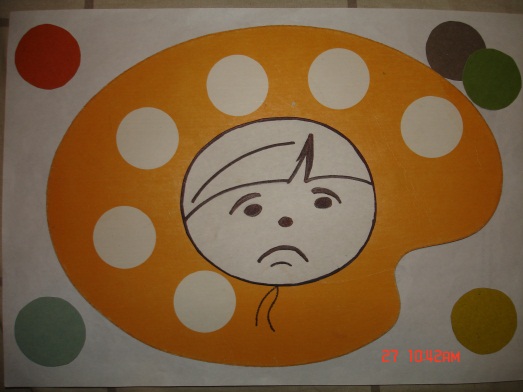 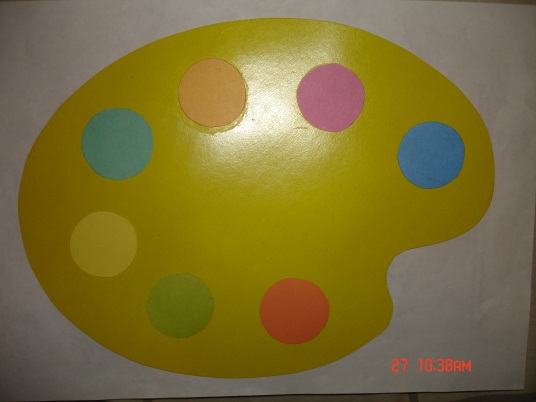 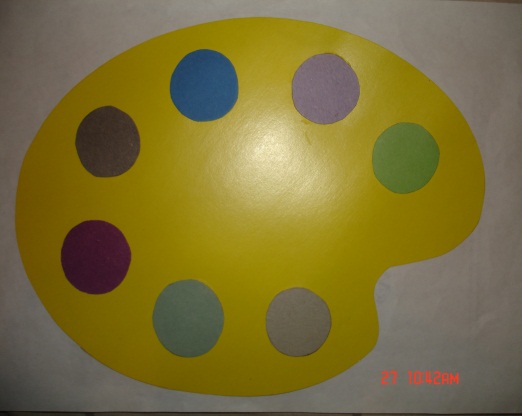 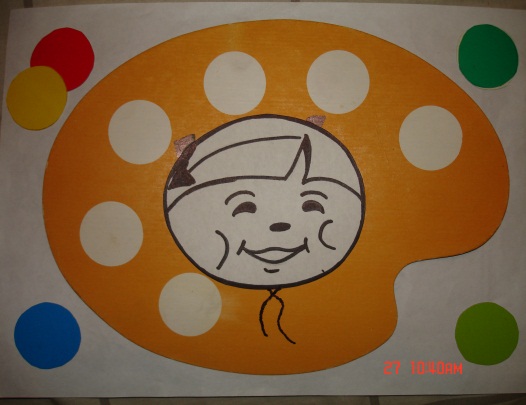 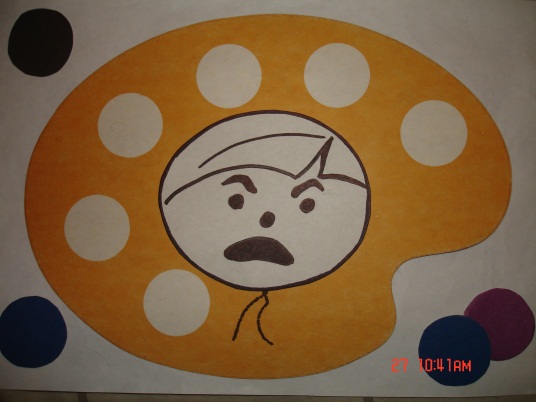 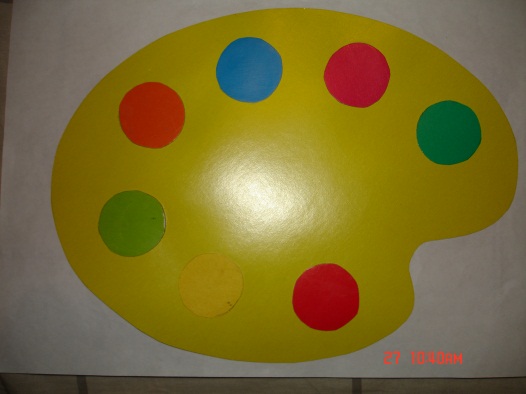 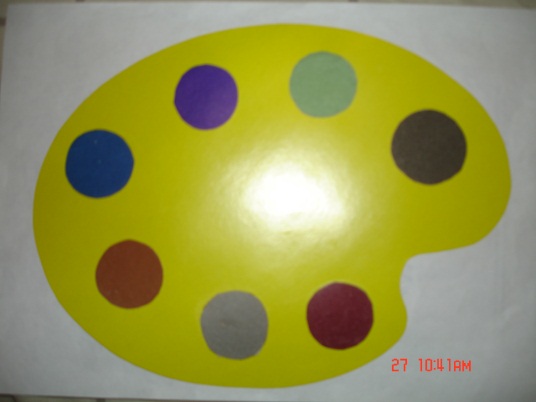 Дети учатся на палитре подбирать гамму цветов и оттенков соответствующих настроений.


Радость                         Нежность                        Грусть                          Страх
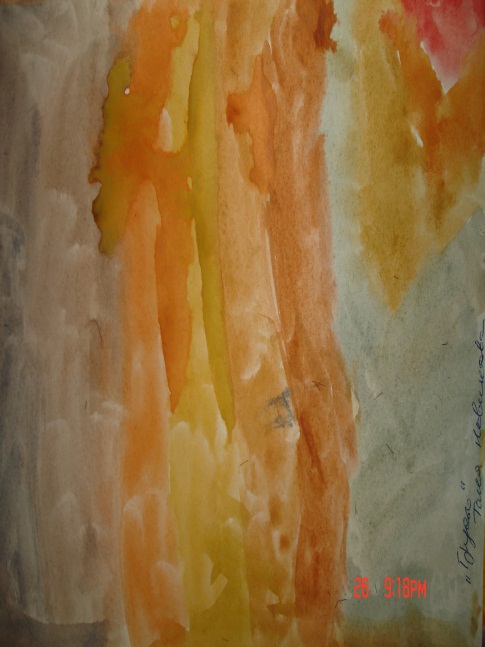 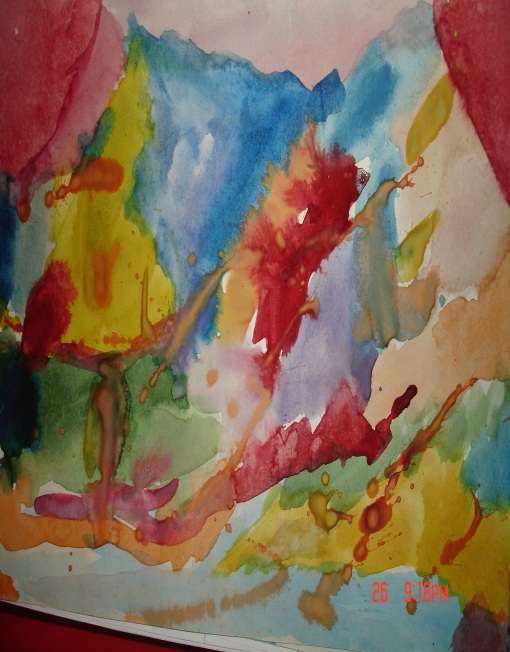 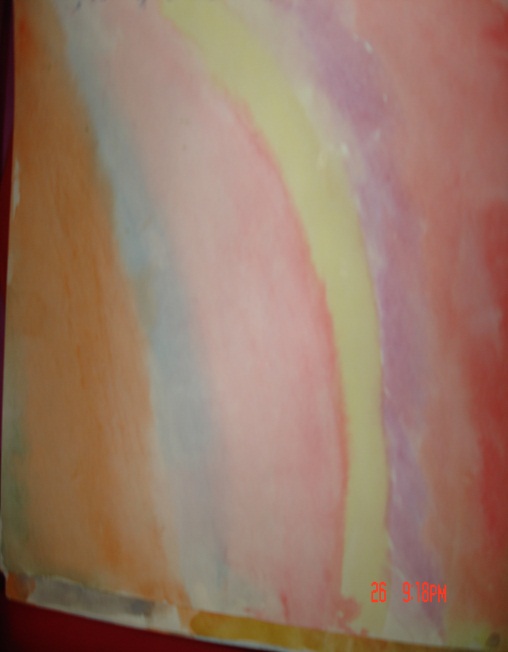 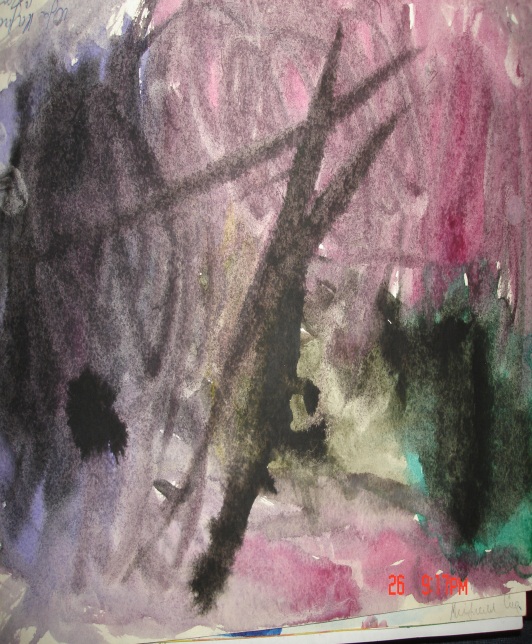 Игра “Музыка и образ”
Цель: Подвести детей к осознанию того, что музыка способна выразить различные стороны человеческого характера, и своими специфическими музыкальными средствами “нарисовать” портрет человека.
Ход игры: Дети отыскивают схематичное изображение образа, соответствующее музыкальному настроению.
Д.Кабалевский 
“Плакса”                  “Злючка”                  “Резвушка”
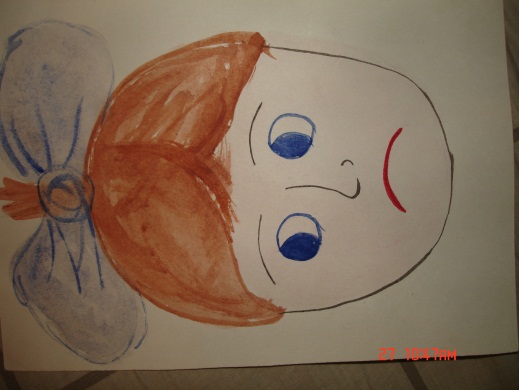 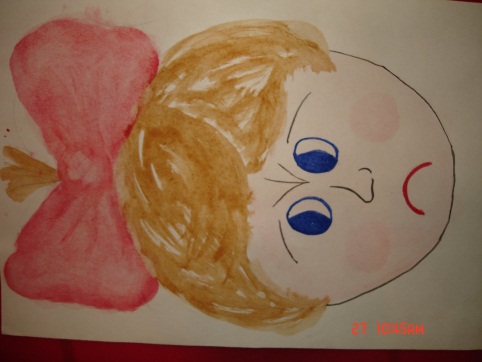 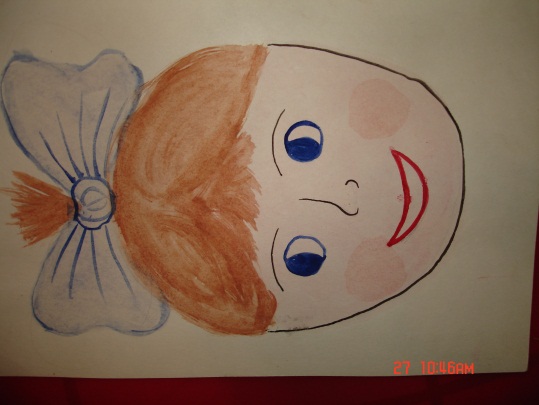 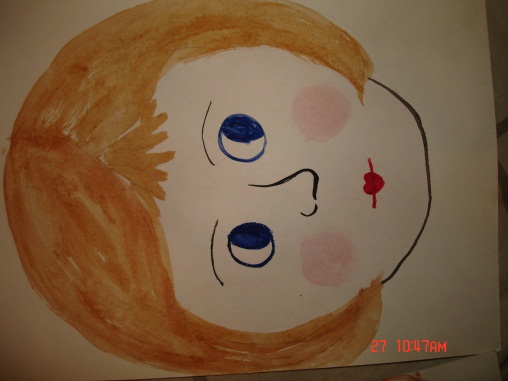 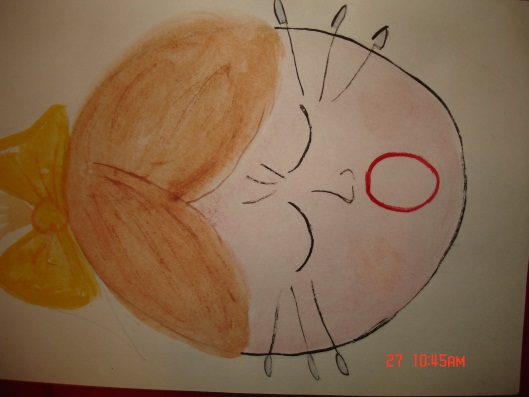 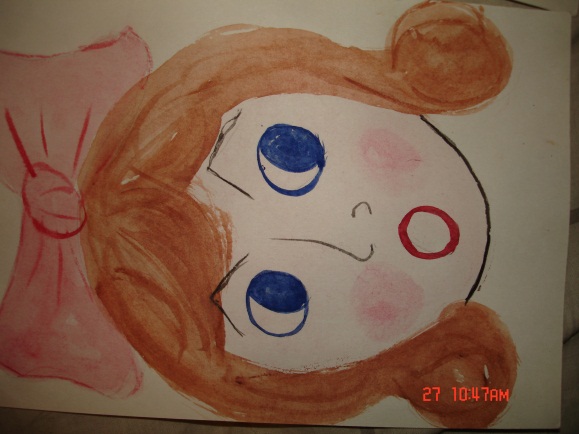 Дети раскрашивают шаблоны в соответствующие цвета и рисуют выражение лица каждому настроению.
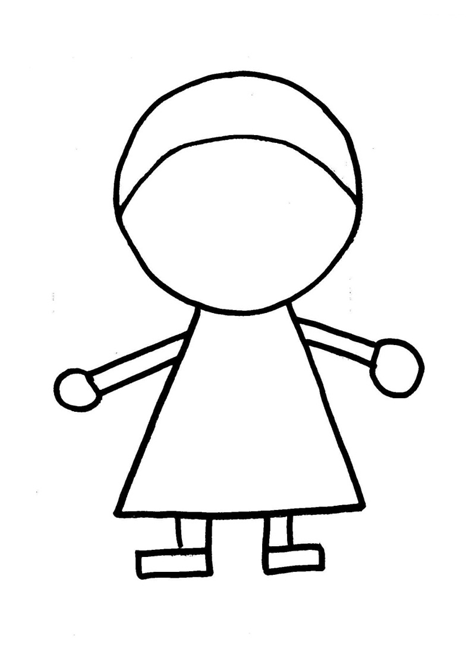 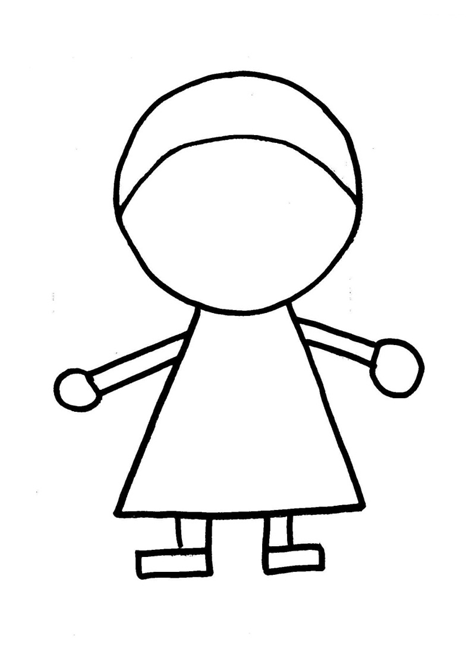 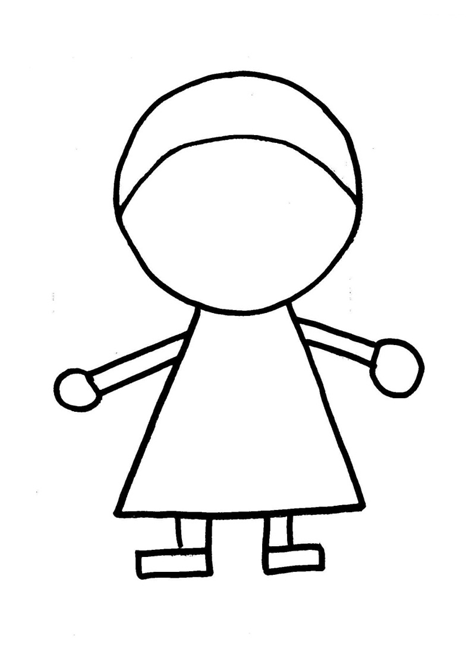